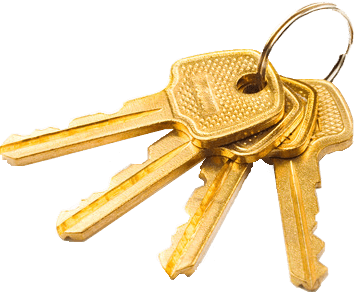 keys
_eys
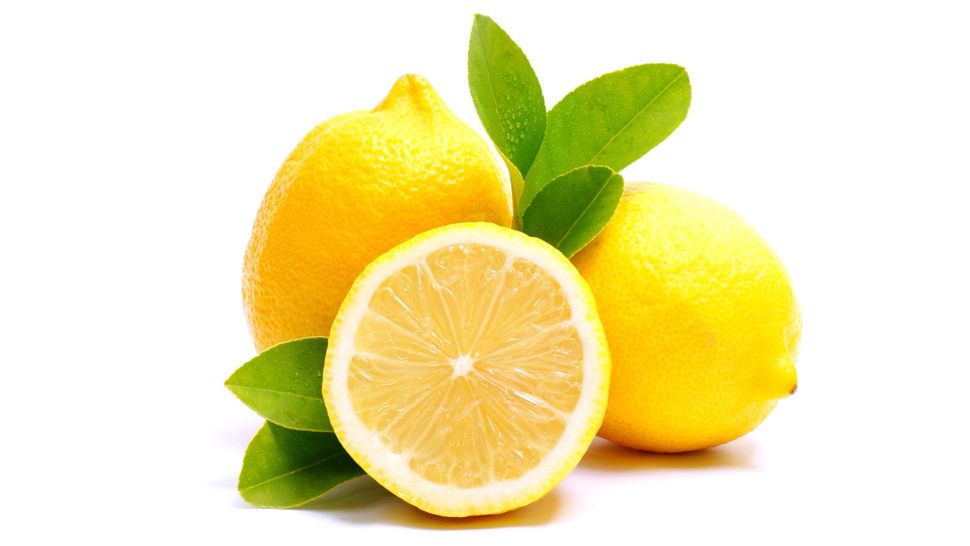 lemon
_emon
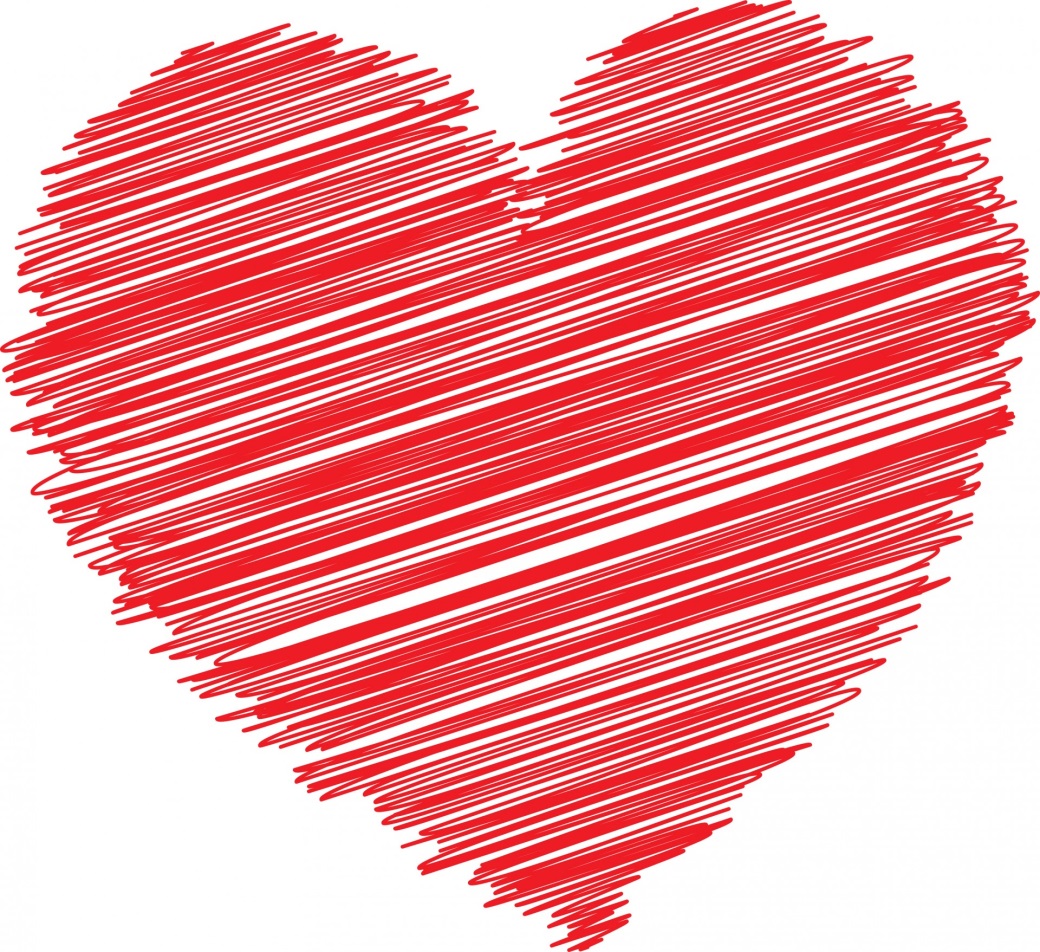 heart
_eart
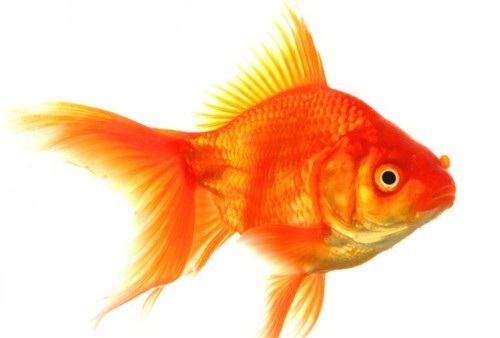 fish
_ish
And last…
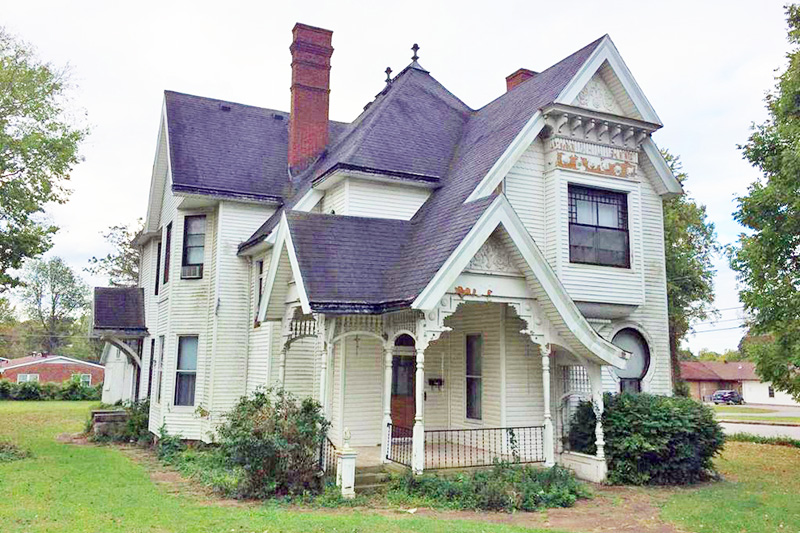 house
_ouse